«Оптимизация выбора участниками образовательных отношений курсов внеурочной деятельности в 1-4 классах»
Осокина К.В., 
заместитель директора по УВР
МБОУ «Основная
общеобразовательная школа № 24»
Паспорт проекта
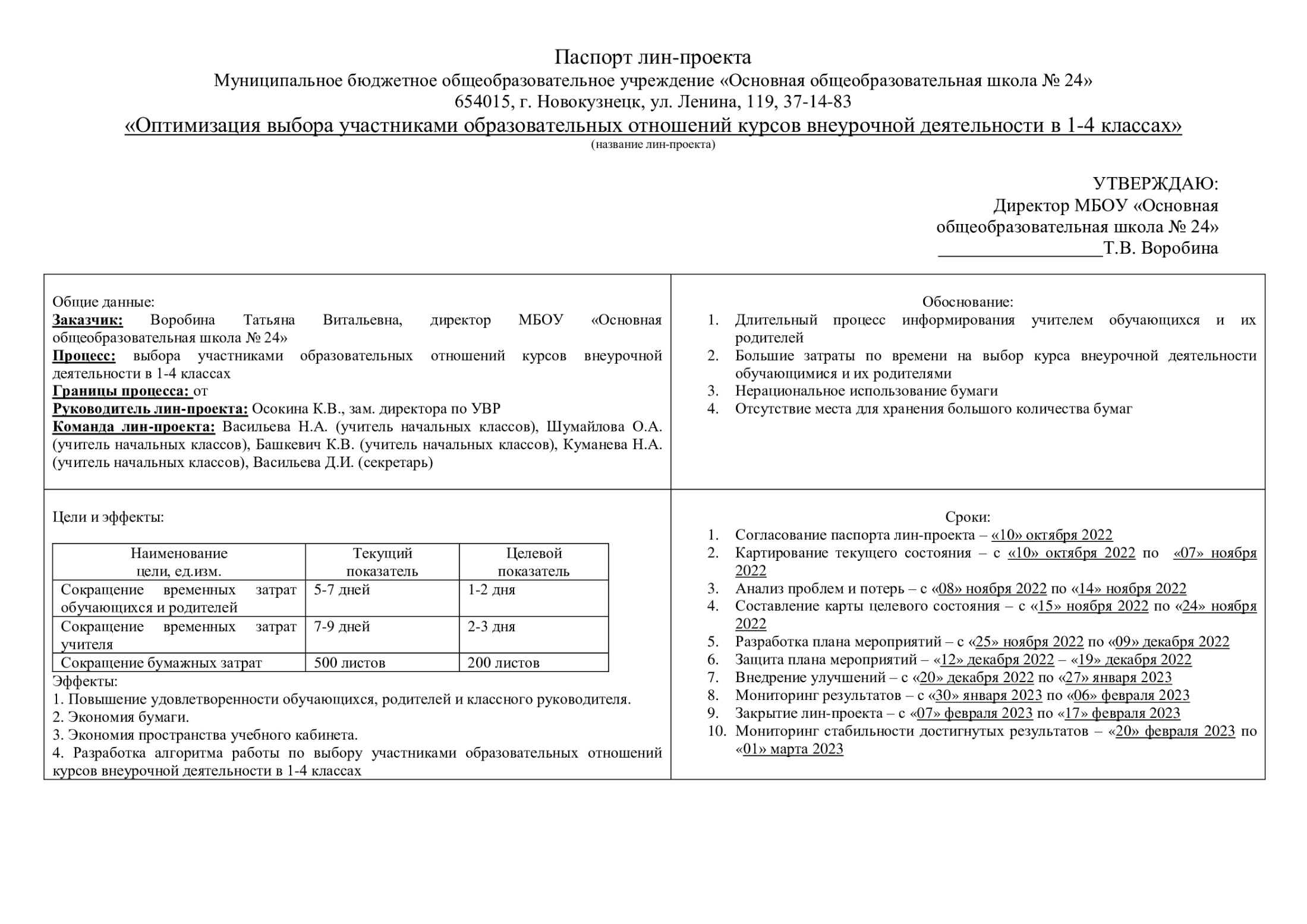 Команда проекта
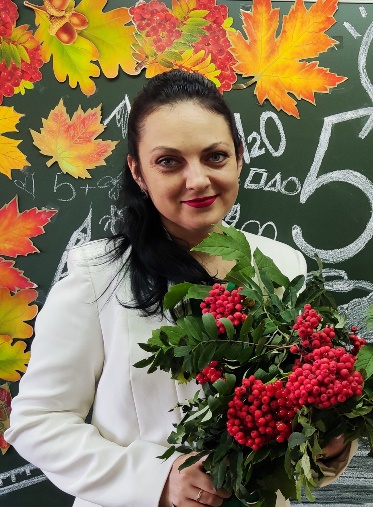 Осокина К.В., 
заместитель директора по УВР, руководитель проекта
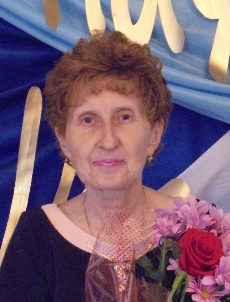 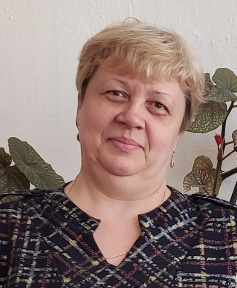 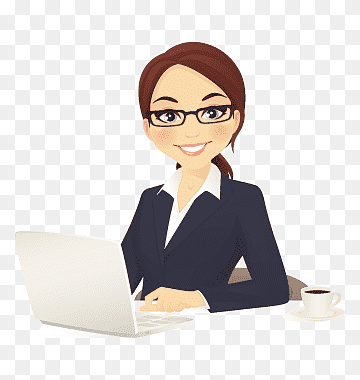 Шумайлова О.А., учитель начальных классов
Васильева Н.А., учитель начальных классов
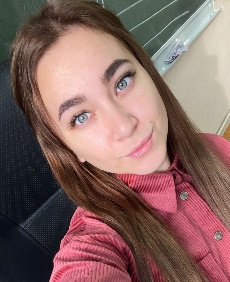 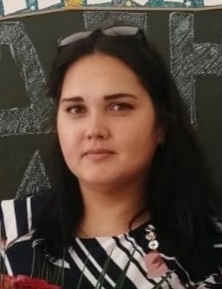 Васильева Д.И., 
секретарь
Башкевич К.В., учитель начальных классов
Куманева Н.А., учитель начальных классов
ОПИСАНИЕ СИТУАЦИИ «КАК ЕСТЬ»
Обоснование выбора процесса:
Длительный процесс информирования учителем обучающихся и их родителей
Большие затраты по времени на выбор курса внеурочной деятельности обучающимися и их родителями
Нерациональное использование бумаги
Отсутствие места для хранения большого количества бумаг
ПИРАМИДА ПРОБЛЕМ
Федеральный  уровень
Не выявлены
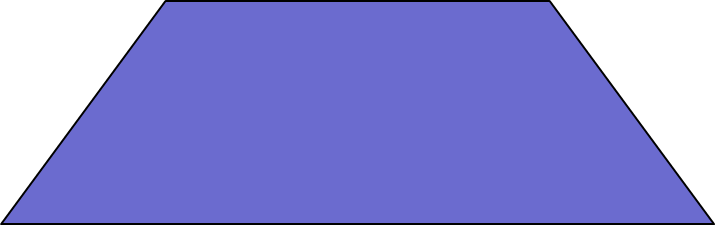 Не выявлены
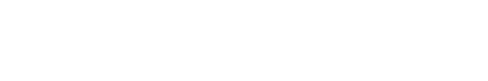 Уровень организации
Длительный процесс информирования учителем обучающихся и родителей; 
 Большие временные затраты на выбор курса обучающихся и их родителей;
Нерациональное использование бумаги;
Отсутствие места для хранения бумаг.
Карта текущего состояния процесса
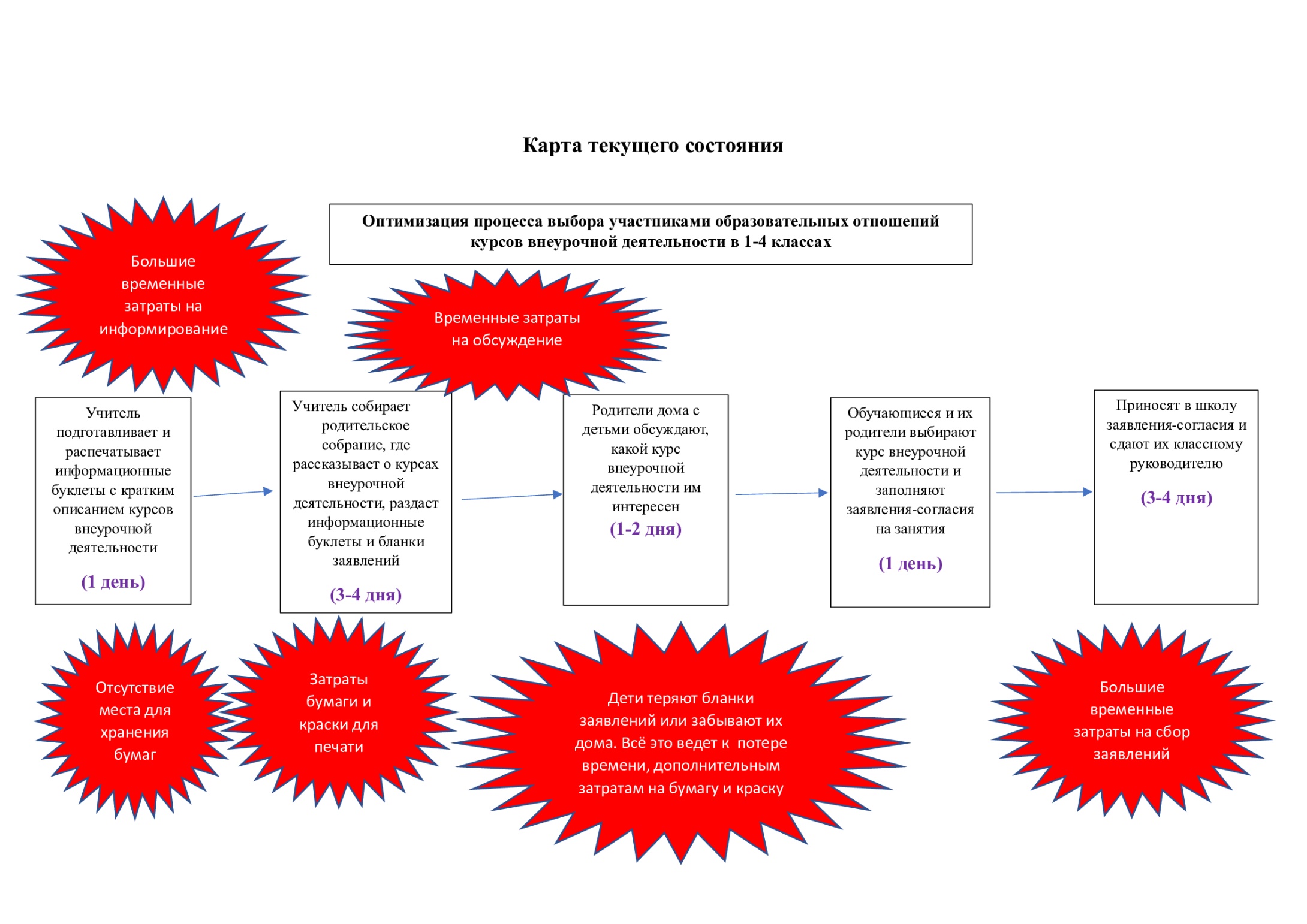 Карта целевого состояния процесса
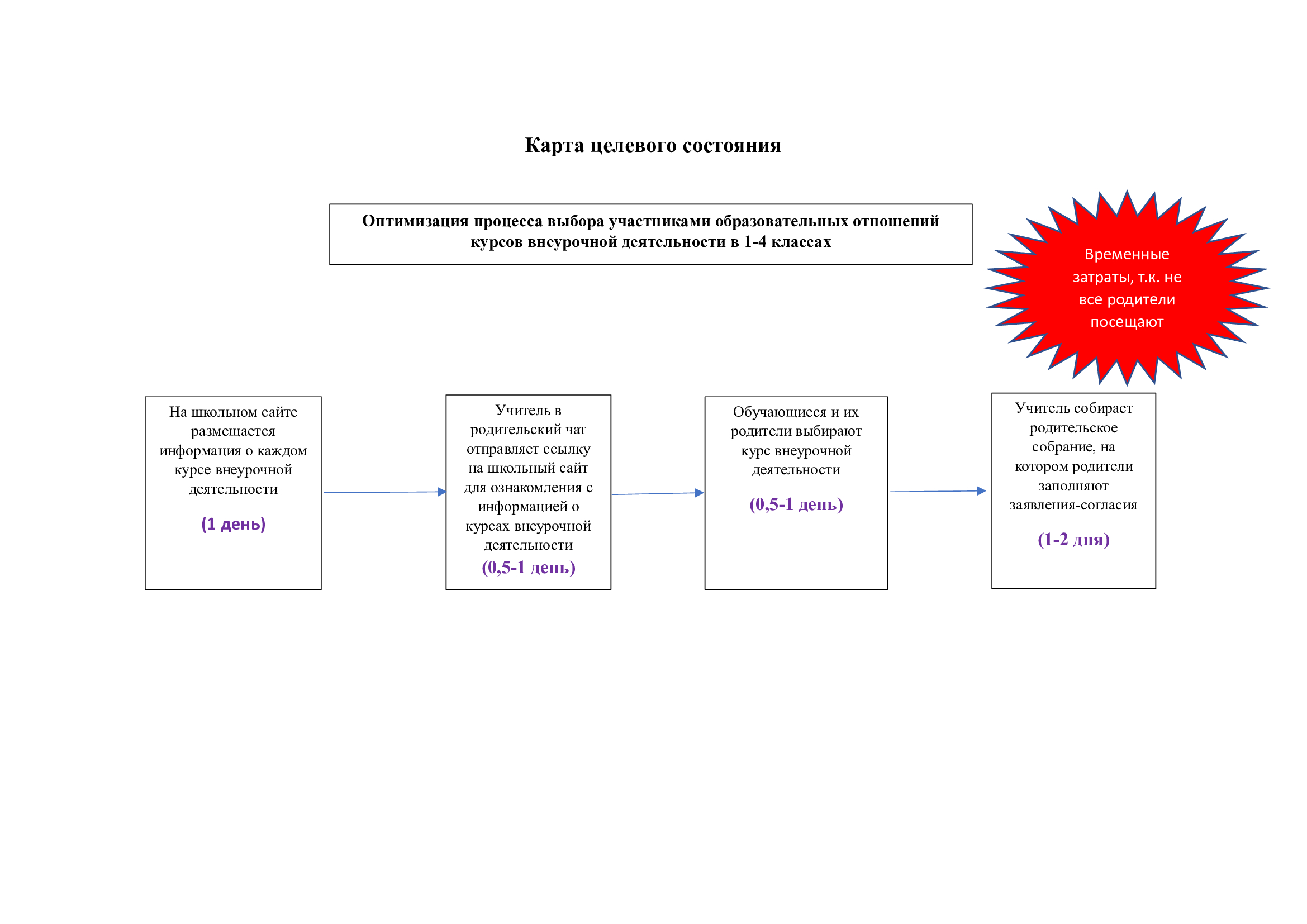 Карта, текст-пояснение, фото-материал
План мероприятий по устранению проблем
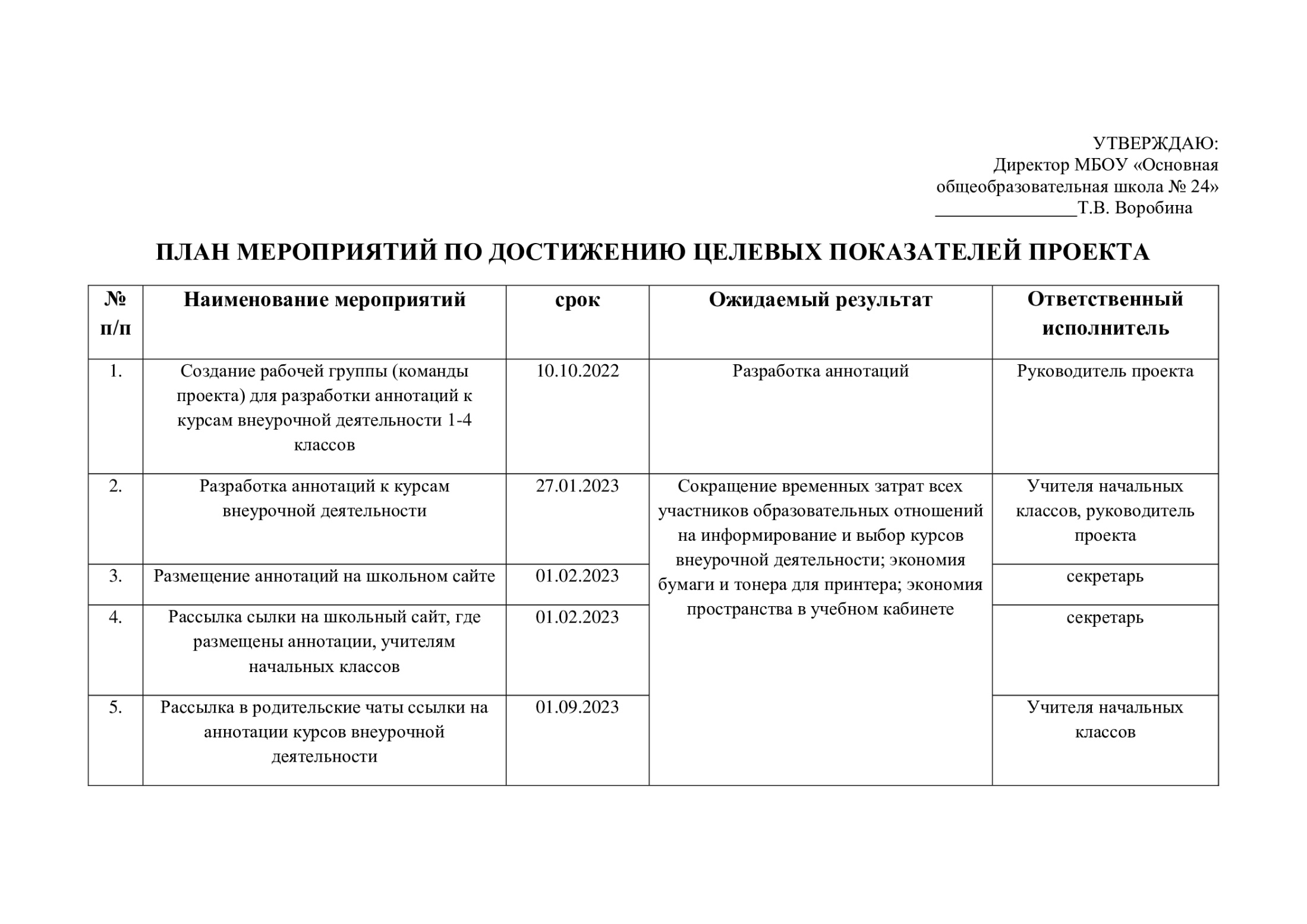 Достигнутые результаты
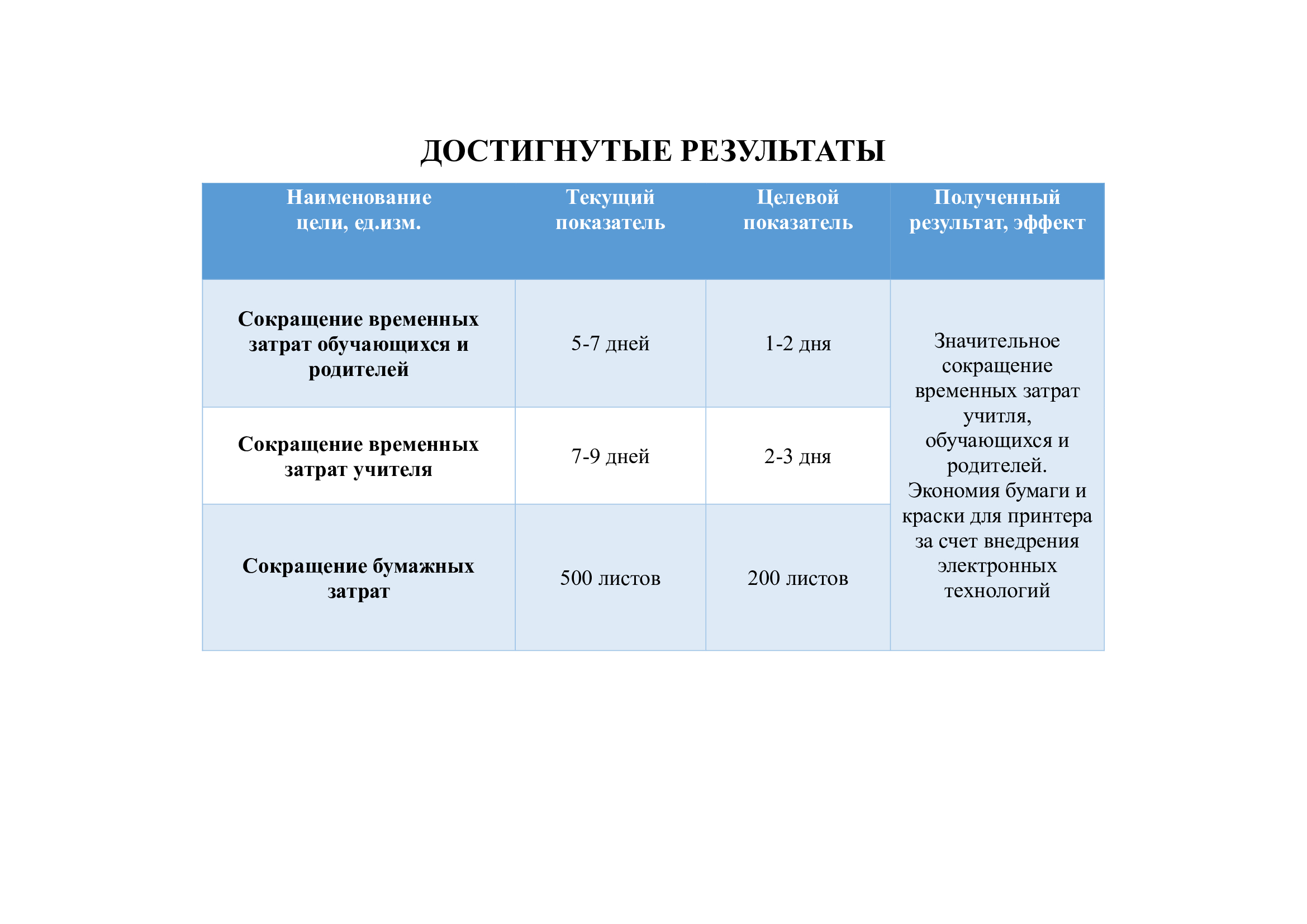 Достигнутые результаты
Стало
Было
1. Разработаны и размещены на сайт ОУ аннотации курсов внеурочной деятельности

2. Сокращены временные затраты на выбор курса внеурочной деятельности обучающимися и их родителями

3. Сокращены временные затраты учителя на сбор заявлений и составление списков обучающихся

4. Экономия бумаги и краски для печати

5. Нет необходимости в месте для хранения бумаг
1. Длительный процесс информирования учителем обучающихся и их родителей

2. Большие затраты по времени на выбор курса внеурочной деятельности обучающимися и их родителями

3. Нерациональное использование бумаги

4. Отсутствие места для хранения большого количества бумаг
Было
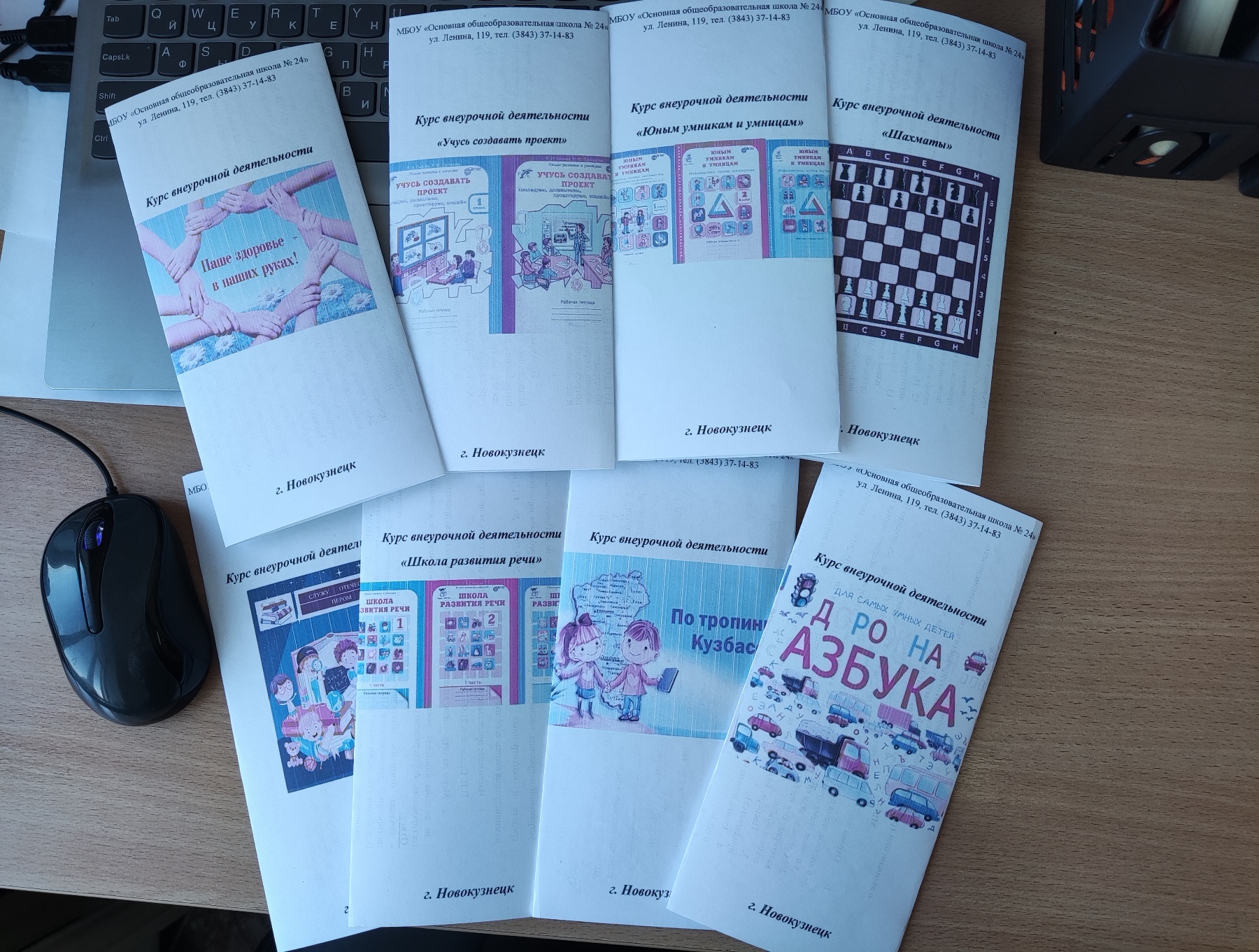 Стало
https://school24-kuznja.kemobl.ru/uploads/58820/%D0%94%D0%B5%D1%8F%D1%82%D0%B5%D0%BB%D1%8C%D0%BD%D0%BE%D1%81%D1%82%D1%8C%20%D0%B2%D0%BD%D0%B5%D1%83%D1%80%D0%BE%D1%87.pdf
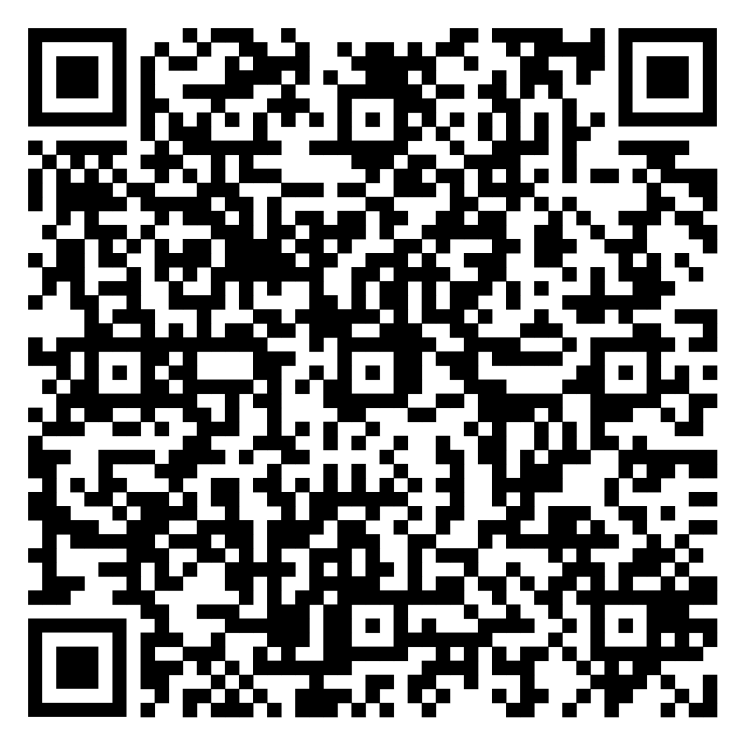 Достигнутые результатыВо время реализации лин – проекта былиприменены следующие методыбережливого производства:• метод Киплинга• метод 5 «Почему?»
Достигнутые результатыВо время реализации лин – проекта былиприменены следующие инструментыбережливого производства:• Картирование текущего состоянияпроцесса• Картирование целевого состоянияпроекта